Direct Acting Cholinergic Drugs
Important
Main text
Male slide
Female slide 
Extra info
Doctor notes
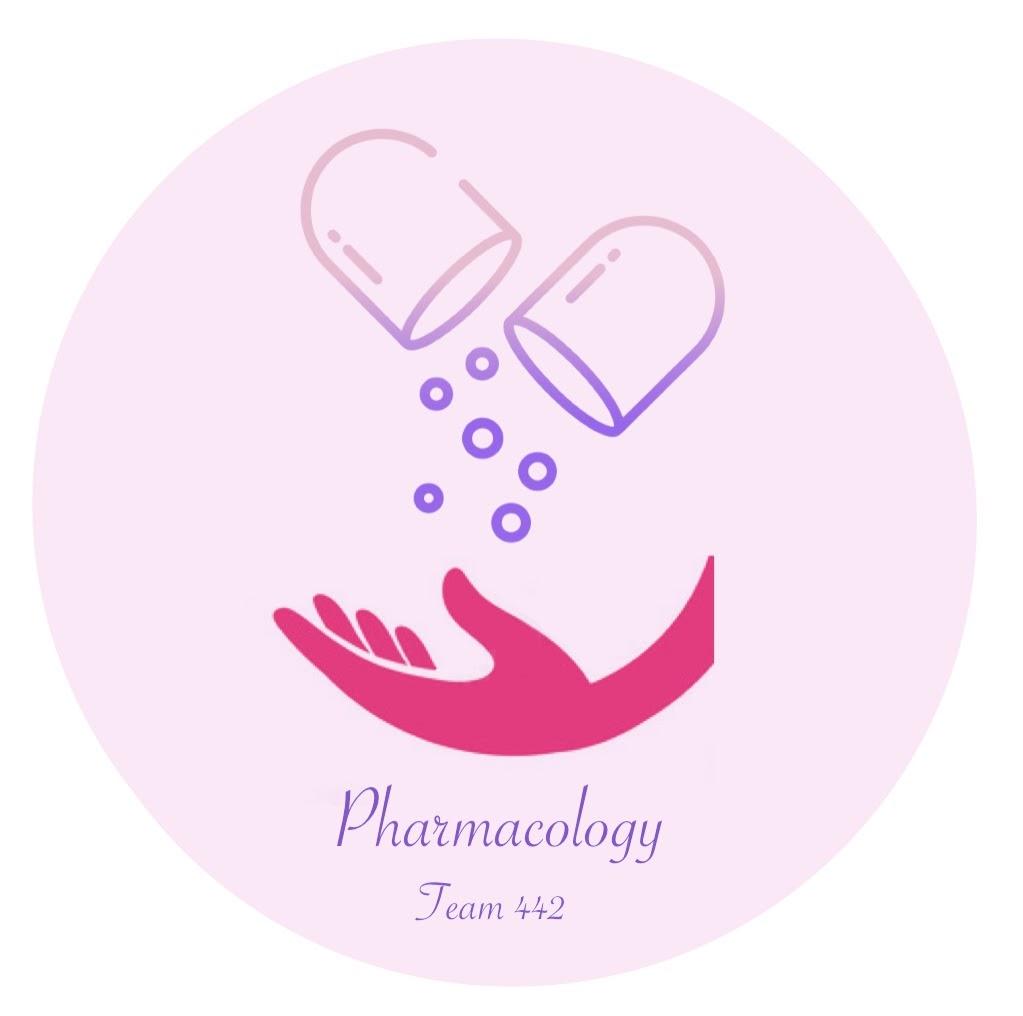 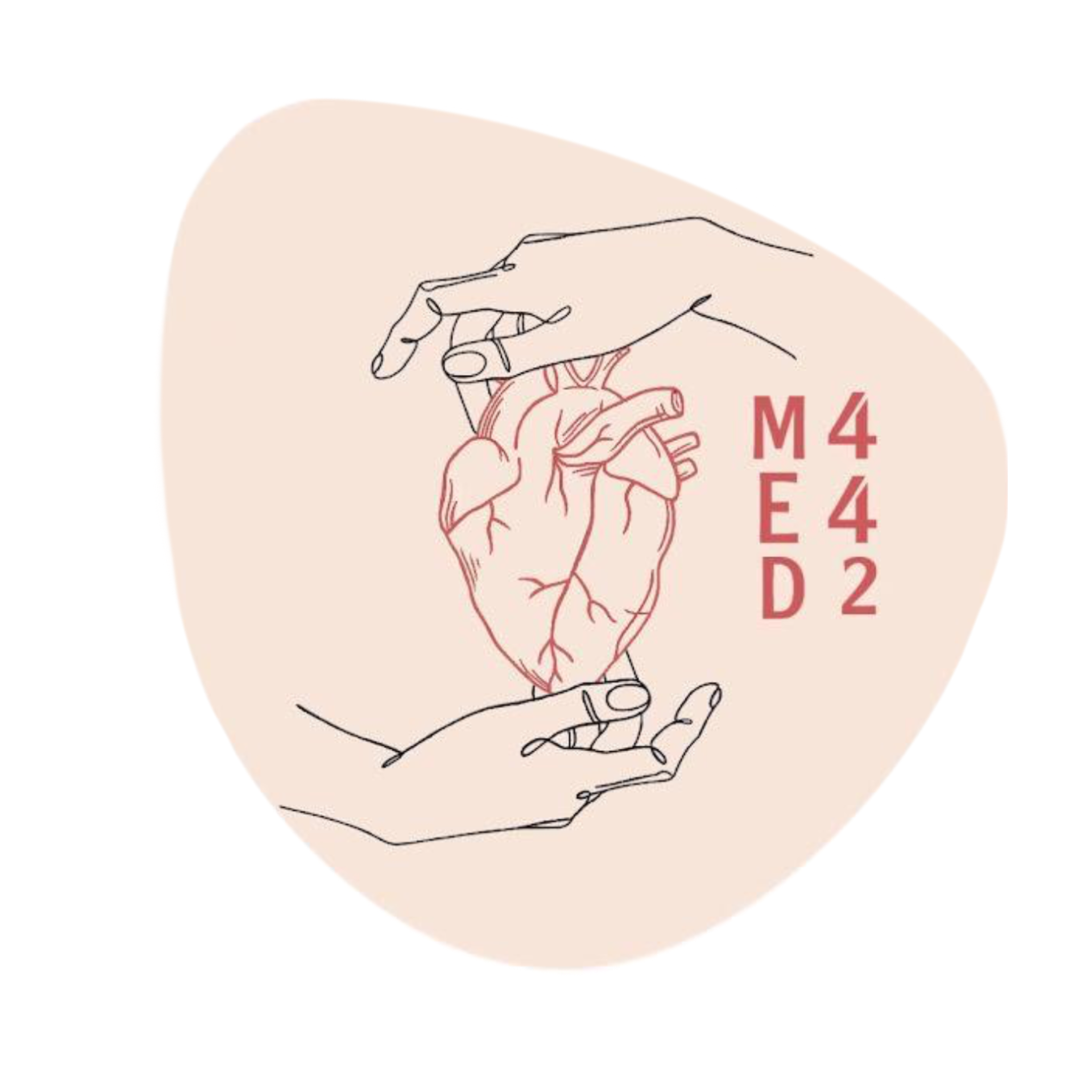 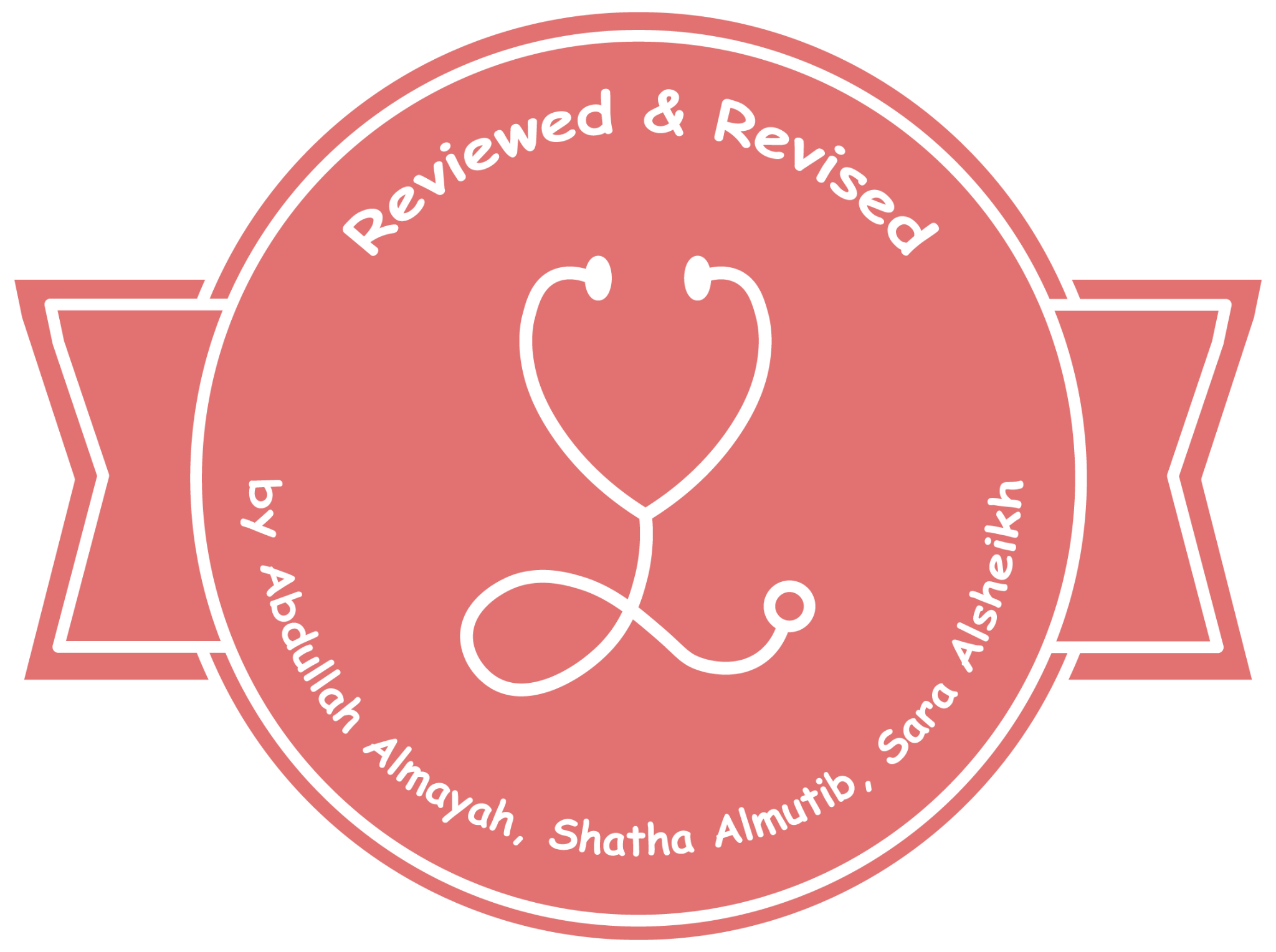 EDITING FILE
Objectives
Mention the different types, locations and actions of cholinergic receptors.

Identify the mechanism of action of direct acting cholinomimetics.

Describe the pharmacokinetics of cholinergic drugs.

Identify pharmacological actions and uses of cholinomimetics.
Nervous System
CNS
PNS
Brain
Spinal Cord
Efferent (Motor)
Afferent (Sensory)
Autonomic
Somatic
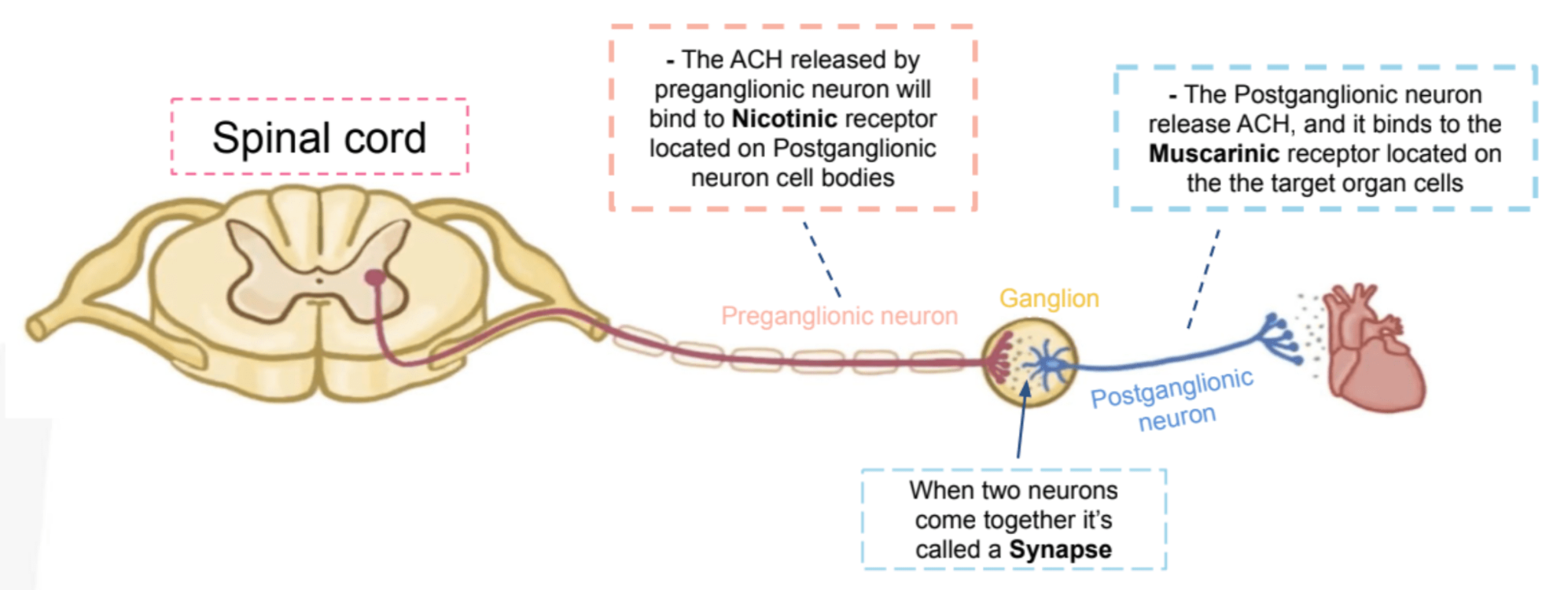 Sympathetic
Parasympathetic
Comparison of Autonomic and Somatic Motor Systems
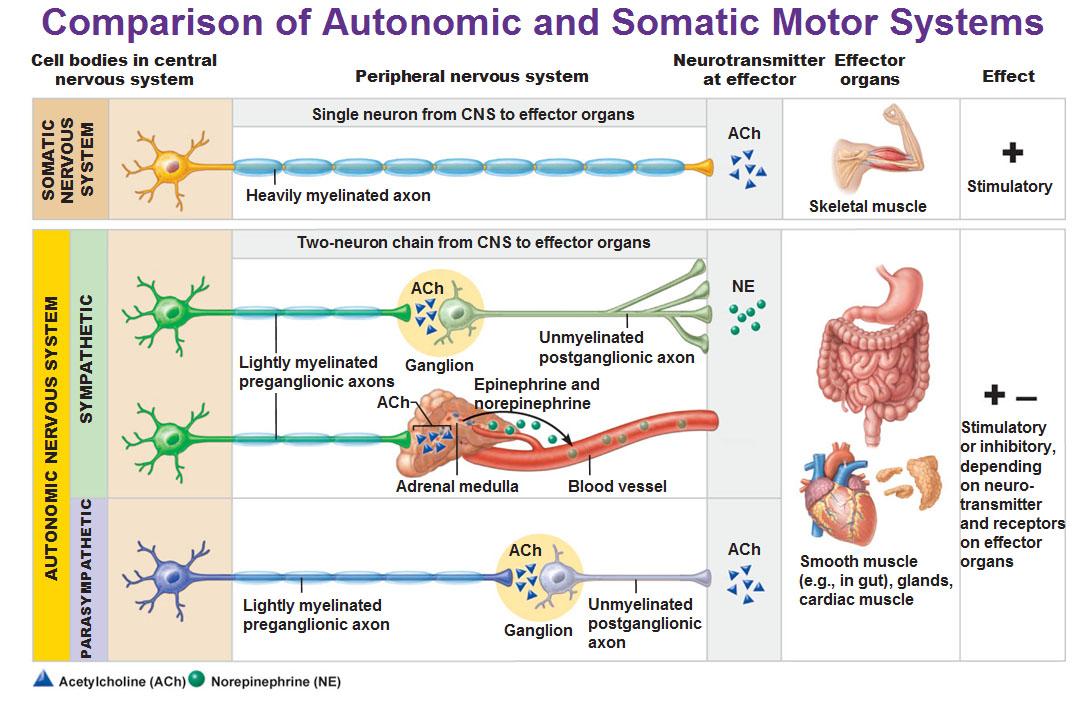 Cholinomimetics / Parasympathomimetics
Drugs that produce actions similar to stimulation of parasympathetic system or similar to Acetylcholine
Cholinomimetics = Cholinergic drugs = Parasympathomimetics
And they’re divided into:
Cholinomimetics
Direct
Indirect
It causes direct stimulation of cholinergic receptors (Nicotinic, Muscarinic receptors).
The Cholinergic drug will directly bind with cholinergic receptors.
They Produce: Nicotinic and Muscarinic actions
acts indirectly by inhibiting acetyl cholinesterase and thus prevents the hydrolysis of Ach. 
They are called (cholinesterase inhibitors or anticholinesterases).
Classification of cholinergic agonists
Parasympathomimetics
(Cholinergic Drugs)
Direct
Indirect
Acetylcholine
Methacholine
Carbachol
Bethanechol
Pilocarpine
Reversible
Irreversible
Physostigmine
Neostigmine
Edrophonium
Organophosphorus
Echothiophate (used in glaucoma)
War gases and parathion
Next lecture
This lecture
Cholinergic Parasympathetic Receptors
Nicotinic (N) Receptors
They open when they bind to Ach
Muscarinic
(M) 
Receptors
Central Receptors
Stimulated by Nicotine
Peripheral Receptors
Stimulated by Muscarine
Type I receptor: Ion channel linked receptor. (Effects are rapid)
Location and nicotinic Action: 
1-skeletal Muscles (Neuromuscular junction, Nm): 
- Low concentration (Therapeutic dose) → muscle contraction. 
- High concentration (Toxic dose) → Persistent depolarization & relaxation (Blocking of depolarization) 
2-Autonomic ganglia (Nn) → Sympathetic and
Parasympathetic stimulation.
3-Adrenal Medulla (Nn) → Release of
Catecholamines (Adrenaline & noradrenaline)
4-CNS (Nn)

Action: Almost Excitatory (causes excitation)
Type II receptor: G-Protein coupled receptor (GPCR).
              (Effects are slower)
Location: Located at all organs that are innervated by parasympathetic fibers (e.g., Heart, CVS, Eye, Bladder, etc..) 

Muscarinic Action: Heart → Bradycardia (M2) 
Will be detailed in next slides
  Exocrine glands → Secretion (M3)
  Smooth muscle → Contraction (M3)

Five Subclasses: M1, M3, M5,: Excitatory 
                 M2, M4: Inhibitory

Pharmacological Action: excitatory or Inhibitory.
الأعداد الفردية
الأعداد الزوجية
Nn: Nerve to Nerve
Nm: Nerve to Muscle
The Eye
The parasympathetic innervates the constrictor pupillae (circular muscles of iris) which is important for adjusting the pupil in response to change in light intensity & regulating the intraocular pressure.
Parasympathetic Action On The Eye
Iris & radial muscle → No action
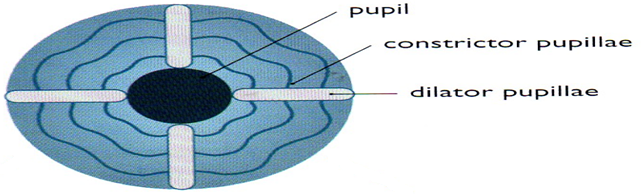 Circular Muscle → Contraction (Miosis) (M3)
Ciliary Muscle → (Contraction
Accommodation → for near vision
Intraocular pressure → decrease
★ Important Slide
In Male Slides Only
Reduction of Intraocular Pressure by Cholinergic Drugs
The aqueous humor is secreted by the epithelium of ciliary body. It is produced by a combination of active transport of ions and ultrafiltration of interstitial fluid. The fluid flows over the surface of the lens, out through the pupil into the anterior chamber. Flows through the trabecular meshwork into Schlemm’s canal and is collected in the scleral veins. Parasympathomimetics produce contractions of circular muscles of iris thus pulling ciliary muscles away from the trabecular meshwork and Schlemm’s canal thus facilitating drainage and reducing intraocular pressure.
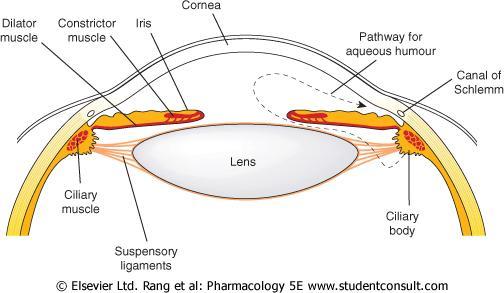 ★ Miosis (contraction of the pupil) will decrease the Intraocular Pressure (IOP) by the contraction of the circular muscle which leads to dilation of the schlemm’s channel canal and this will lead to more drainage of fluid, resulting in a decrease in the IOP.
★ Important Slide
Reduction of Intraocular Pressure (IOP) by Cholinergic Drugs
Aqueous humor secreted by ciliary body, is removed continuously by drainage into the canal of Schlemm. 

Normal intraocular pressure is 10-15 mmHg above atmospheric pressure. 

Abnormally raised pressure (glaucoma) → retinal detachment. 

Cholinergic drugs → Miosis → ↓ intraocular pressure in patient with glaucoma via increased aqueous humour outflow.
When the ciliary muscle contracts, the lens bulges more, this parasympathetic reflex is essential to accommodate for near vision.
Dr’s Note: 
There are two ways to decrease the IOP:
1- by drainage or outflow ( M3 )
2- by decreasing the formation of aqueous humor  

“ WE WILL TRICK YOU IN EXAM “ DR’ SAID
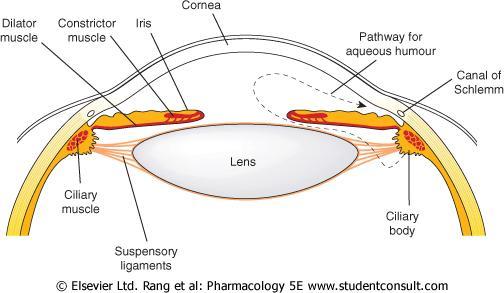 If the ciliary body is contracted the canal of Schliemann will open allowing the drainage of fluids
الذبحة  الصدرية
Contraindication of Direct Cholinomimetics
Bronchial asthma 
Peptic ulcer 
Angina pectoris
Urinary incontinence 
Intestinal obstruction
MCQs:
1-B 2-C 3-B 4-A 5-D
WITH SPECIAL THANKS TO 441
SAQs:
If we used a drug that acts on M3 receptor at the eye, what are the expected reactions?

A dentist would like to reduce salivation in a patient in preparation for an oral surgical procedure, which receptor will he block to reduce salivation?

What are Cholinomimetics drugs??
ANSWERS
Contraction of circular muscle iris (Miosis), Contraction of ciliary muscles for near vision, a decrease in intraocular pressure happens.
He will block muscarinic receptor (M3) located in the salivary gland.
drugs that produce action similar to stimulation of parasympathetic system or similar to Acetylcholine.
THE LEADER OF PHARMACOLOGY AND MEMBERS
Saif alotaibi
Mayssam Aljaloud
Mohammad Al Rashed
Saud Al Taleb
 Azzam alotaibi
Nawaf alotaibi
Mohammed aloraini
Talal alharbi
Mohammad Al Rashed
Saud Al Taleb
 Azzam alotaibi
Nawaf alotaibi
Mohammed aloraini
Talal alharbi
Reema Alhussein 
Rahaf Almotairi 
Layan Aldoukhi 
Farah Alfayez 
Reema Alquraini
Alhnouf Alyami
Alhatoun Alhawyan
Refal Alamry
Razan Almanjomi
Shatha Alshabani
Sara Alsuwaidan
Contact us: pharmacology442@gmail.com